Slipkurs
2 |
| © NIF Hockey Club
14/03/2023
Agenda
Utrustning för Matrialansvarig
Vad är en Skål och hur hittar man
Slipmaskinen
Hur sliper man?
Dressa skivan
Innan man börjar
Slipa
Efter slipning
3 |
| © NIF Hockey Club
14/03/2023
Utrustning
Bryne + +
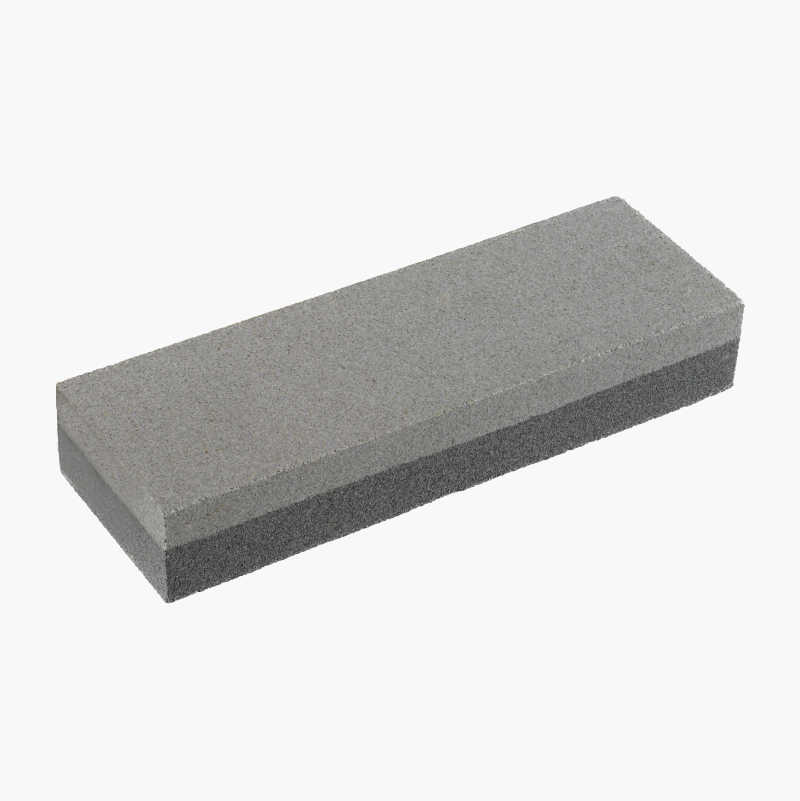 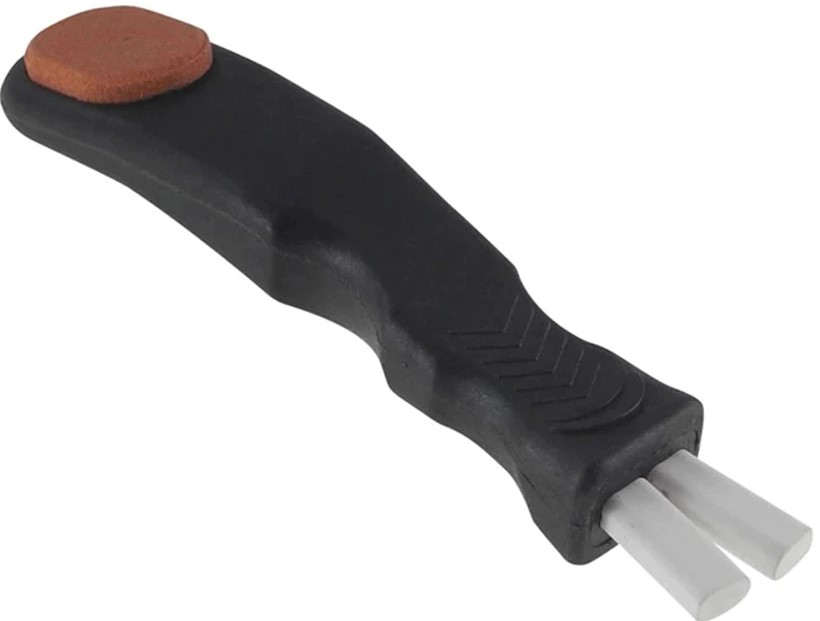 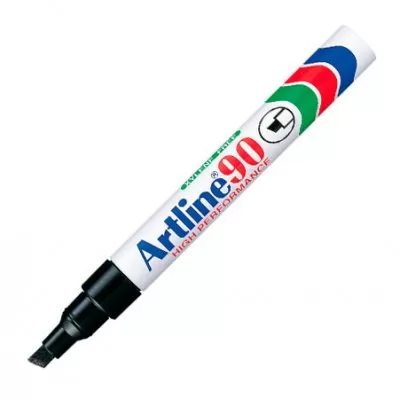 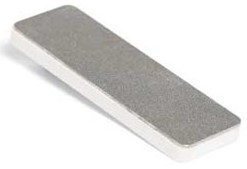 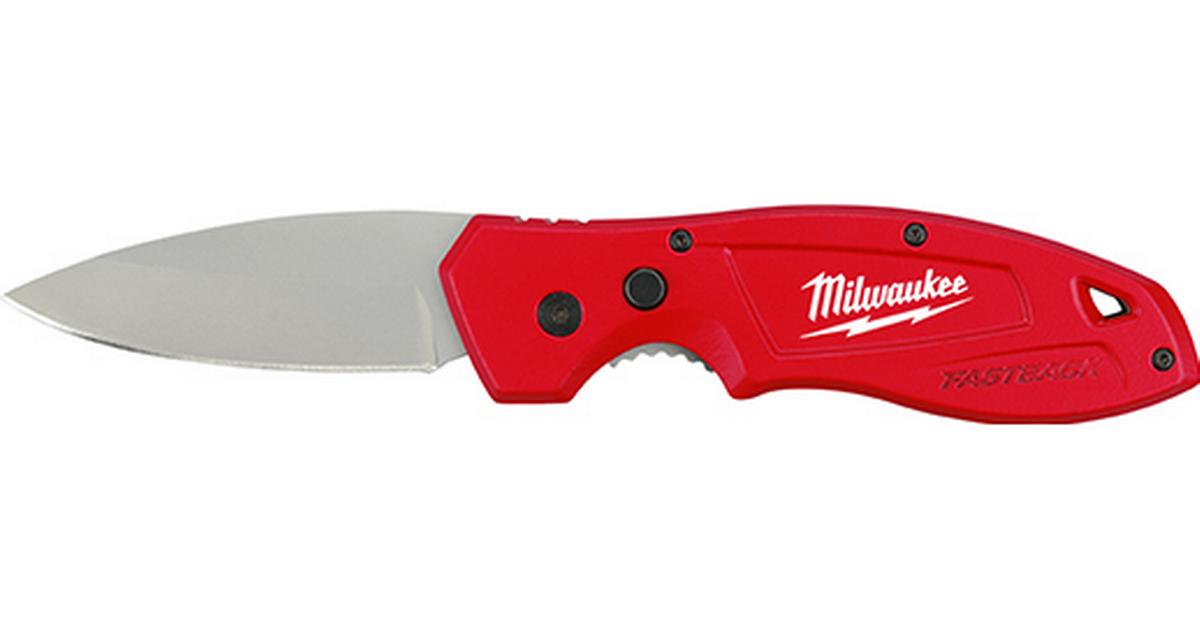 4 |
| © NIF Hockey Club
14/03/2023
Utrustning
Bryne
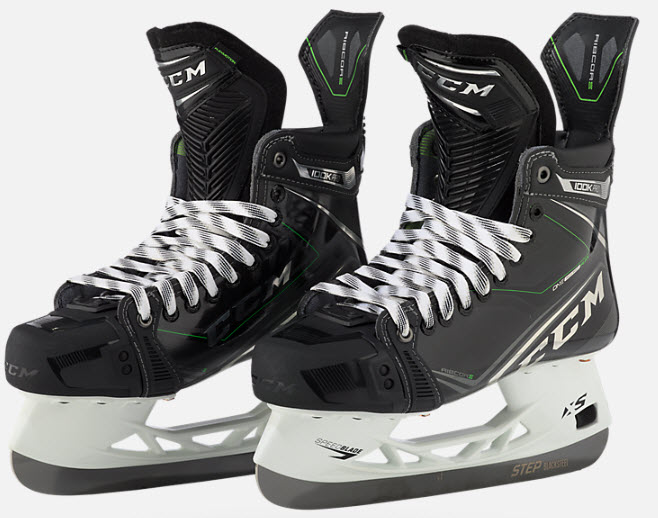 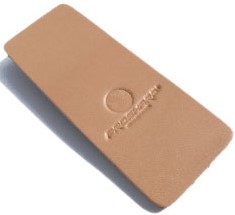 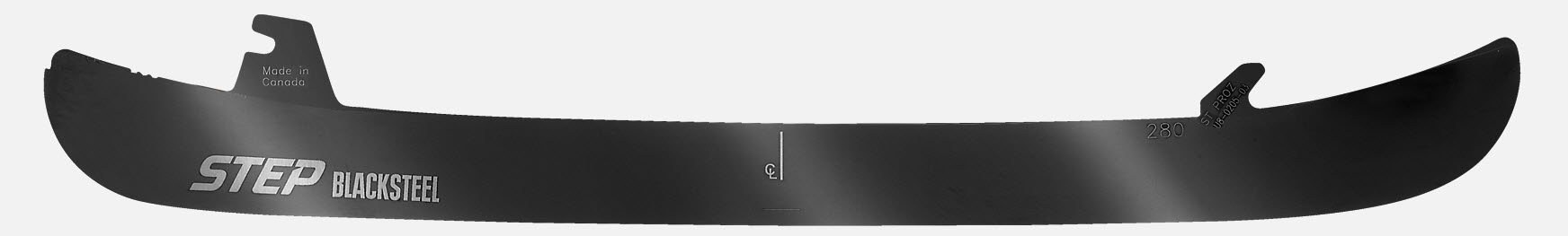 5 |
| © NIF Hockey Club
14/03/2023
Skål
Vad är en skål
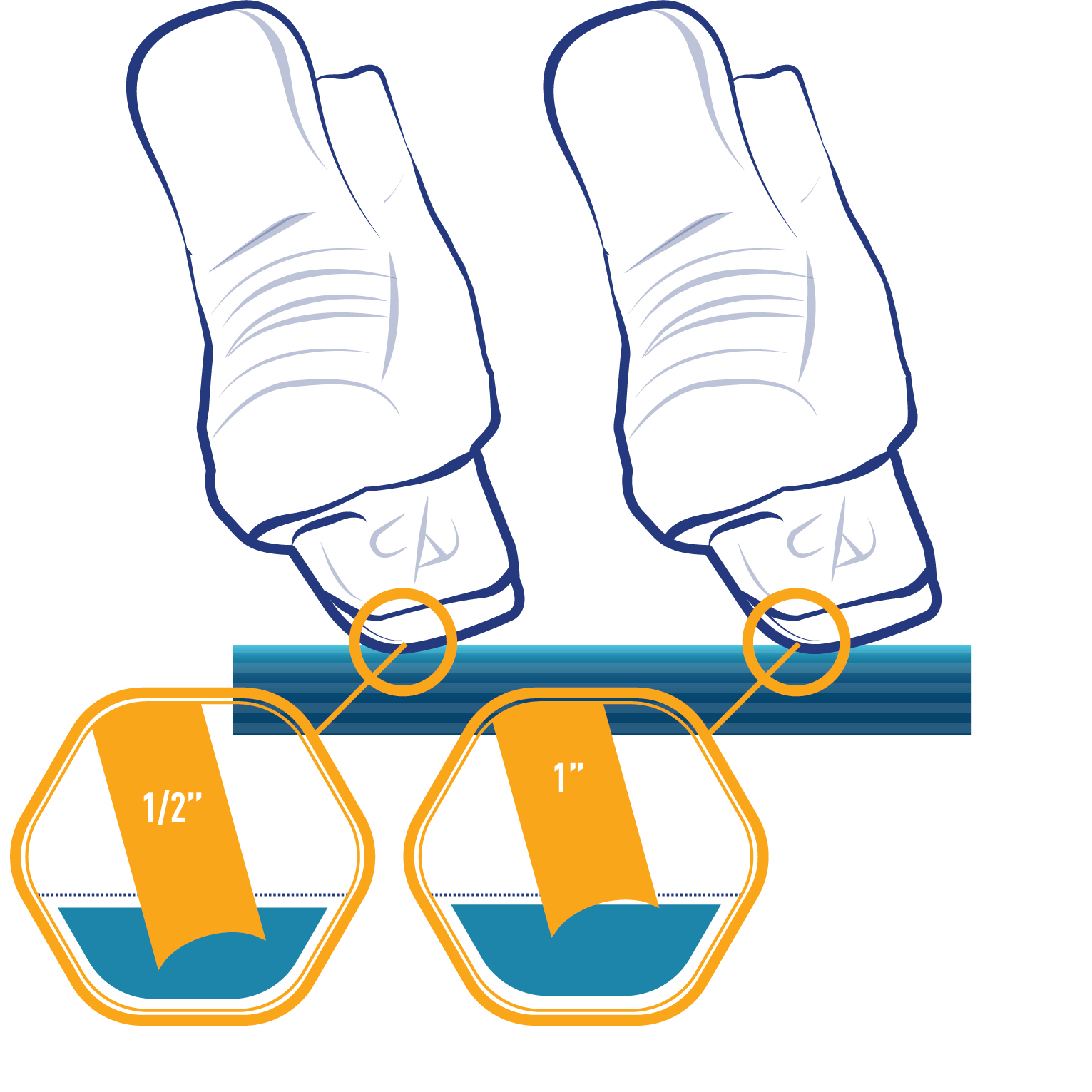 6 |
| © NIF Hockey Club
14/03/2023
Skål
Rätt skål
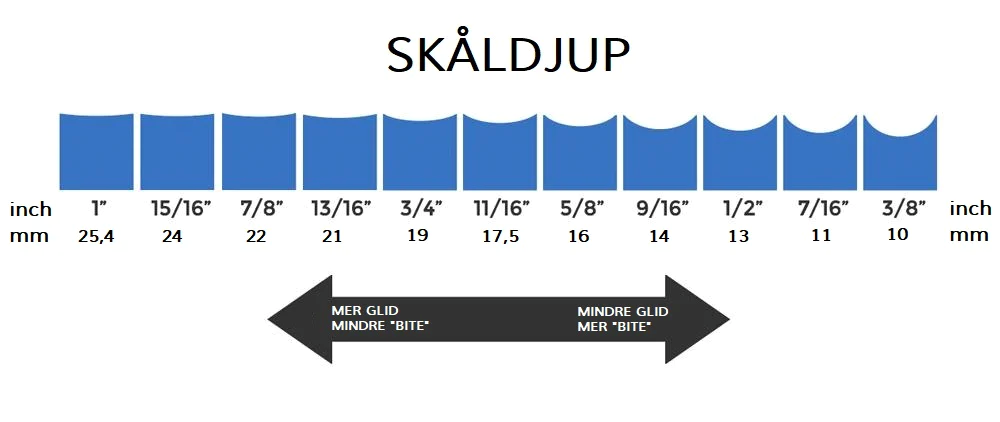 7 |
| © NIF Hockey Club
14/03/2023
Skål
Rätt skål
8 |
| © NIF Hockey Club
14/03/2023
Profil
Vad är det?
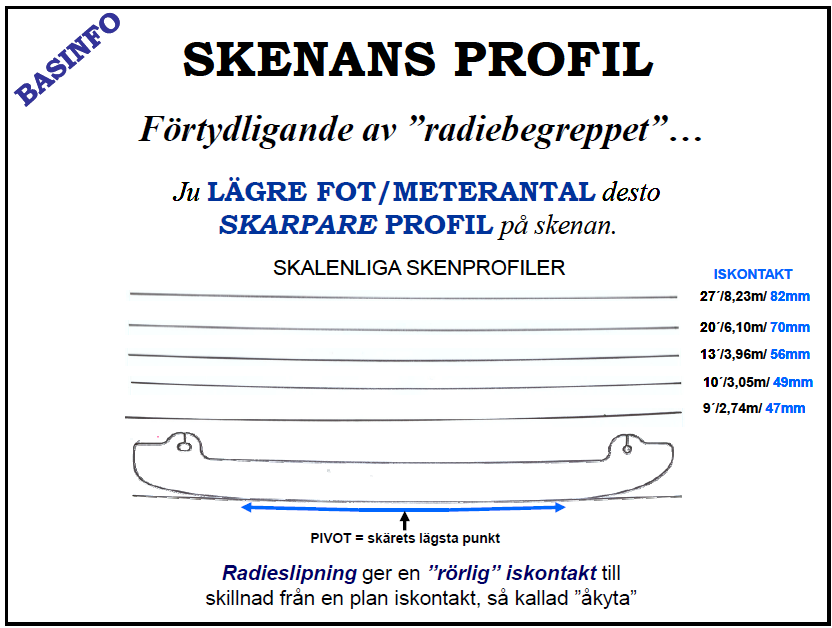 9 |
| © NIF Hockey Club
14/03/2023
Slipmaskinen
ProSharp AS2001
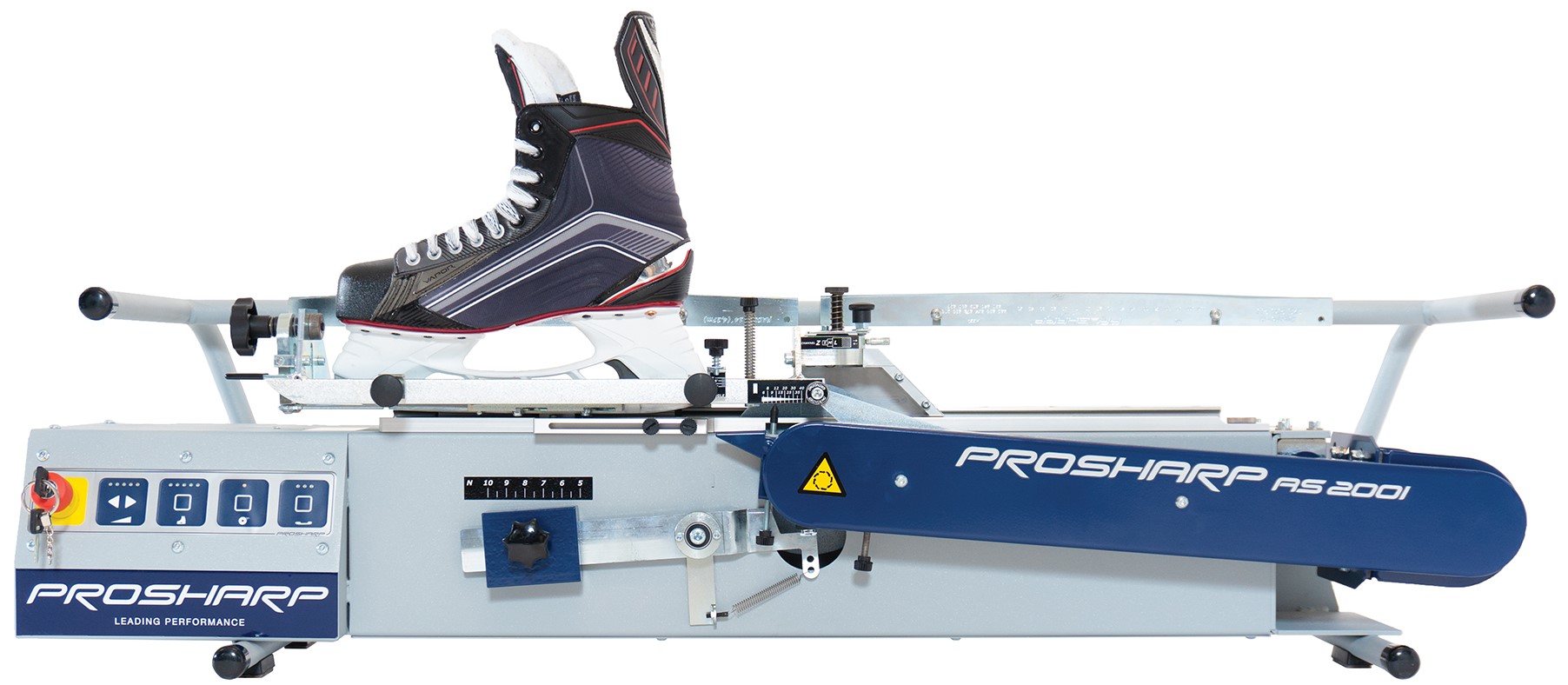 10 |
| © NIF Hockey Club
14/03/2023
Slipmaskinen
ProSharp AS2001
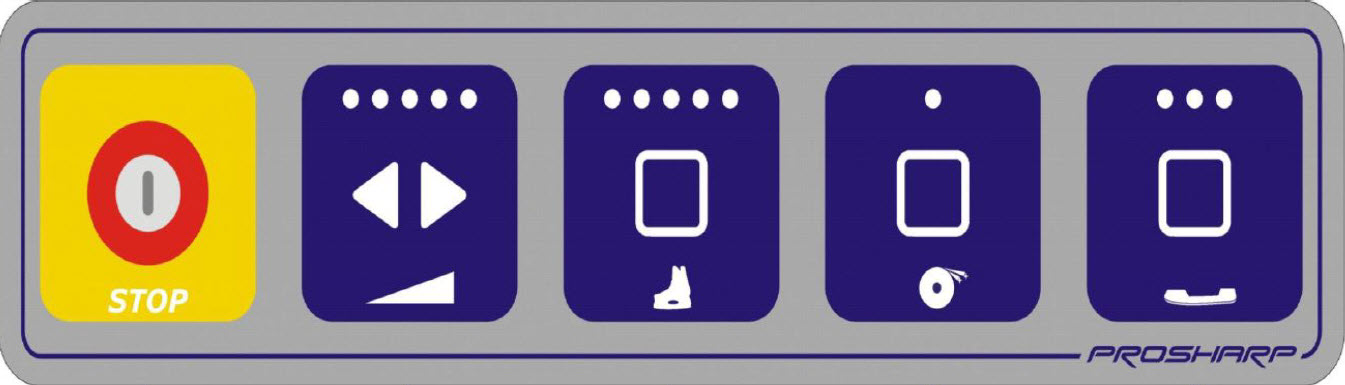 11 |
| © NIF Hockey Club
14/03/2023
Slipmaskinen
Hastighetsknappen
Denna knapp ändvänds för matningshastighet och för att flytta släden fram och tillbaka när man ställer in skål djupet innan man dressar slipstenen.
12 |
| © NIF Hockey Club
14/03/2023
Slipmaskinen
Slipknappen
Denna knapp används när det är klart för slipning, rätt skål på slipskivan och skridskon sitter fast i oket. Lamporna kommer vandra fram och tillbaka när slipmaskinen är klar för slipning.
13 |
| © NIF Hockey Club
14/03/2023
Slipmaskinen
Dressknappen
När du har använt pilarna på Hastighet knappen att ställa in rett skål på skalan kan du trycka en gång på dressing knappen och slipskivan börjar snurra, nu är det klart at dressa slipskivan till rett skål. Slipskivan stannas med att trycka på dressing knappen en gång till.
14 |
| © NIF Hockey Club
14/03/2023
Slipmaskinen
Profilknappen
Denna knapp används bara under profilslipning och vi återkommer till funktionen under den fördjupande slipkursen.
15 |
| © NIF Hockey Club
14/03/2023
Slipmaskinen
Vikten
Den justerbara vikten används för att ställa det trycket slipskivan skall ha mot skenan under slipningen. Om man sätter en högre vikt kommer skivan slipa hårdare mot skenan, nåt som ofta används under profilslipning. Den vikten vi normalt använder är 6,5.
16 |
| © NIF Hockey Club
14/03/2023
Slipmaskinen
Skål skalan
Skål skalan indikerar vilken skål som skall dressas på slipskivan. Den är lite grov och det kan vara lite svårt att få helt noga inställningar men vi pratar om 1/10 millimeter så det har inte all värdens påverkande på resultatet.
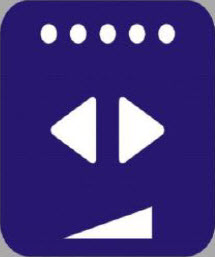 17 |
| © NIF Hockey Club
14/03/2023
Slipmaskinen
Vikt hållaren
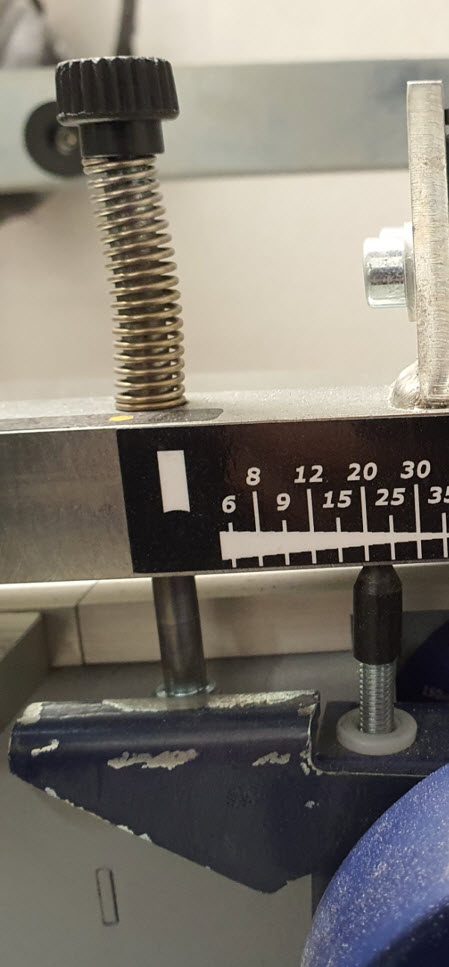 Hållarens funktion är att hålla slipskivan stilla i samma position under dressing. Slipskivan sitter kopplat på viktarmen och hållaren håller viktarmen stilla.
18 |
| © NIF Hockey Club
14/03/2023
Slipmaskinen
Diamanten
Diamanten sitter i en hållare över slipskivan som går fram och tillbaka och ger slipskivan sin skål radie efter det som är inställd på skalan.
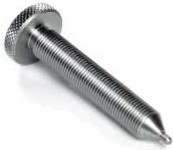 19 |
| © NIF Hockey Club
14/03/2023
Slipmaskinen
Byta diamanten?
Inspektera diamantverktyget efter 800-1000 par.
20 |
| © NIF Hockey Club
14/03/2023
Slipmaskinen
Slipskivan
Slipskivan levereras med 3 olika grovheter; 54, 70 och 90 griPt. Vi använder 70 som standard i vår lipmanskin. Det finns också en speciell slipskiva som används för profilering som är lite bredare 8mm och med 46 grit.
21 |
| © NIF Hockey Club
14/03/2023
Slipmaskinen
Byta slipskivan?
Byt slipskiva efter 200 – 500 par!
Antal slipade par per skiva beror på hur ofta skivan dressas och skenornas hårdhet.
22 |
| © NIF Hockey Club
14/03/2023
Slipmaskinen
Slipskiva tjockläk
Denna används för att ställa bredden på slipskivan som levereras i olika tjocklekar 6mm för slipning och 8mm för profilering.
23 |
| © NIF Hockey Club
14/03/2023
Slipmaskinen
Dresskydd
24 |
| © NIF Hockey Club
14/03/2023
Dressa slipskivan
Förbereda slip
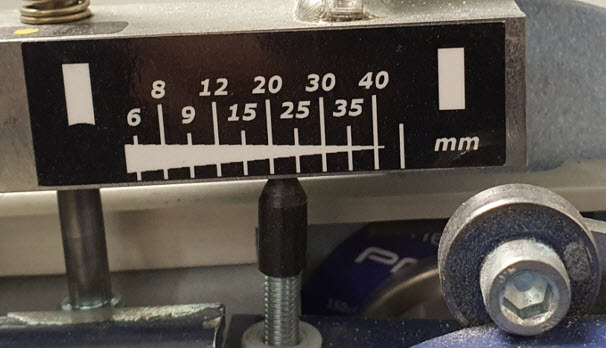 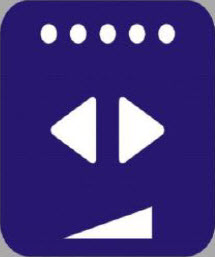 25 |
| © NIF Hockey Club
14/03/2023
Dressa slipskivan
Förbereda slip
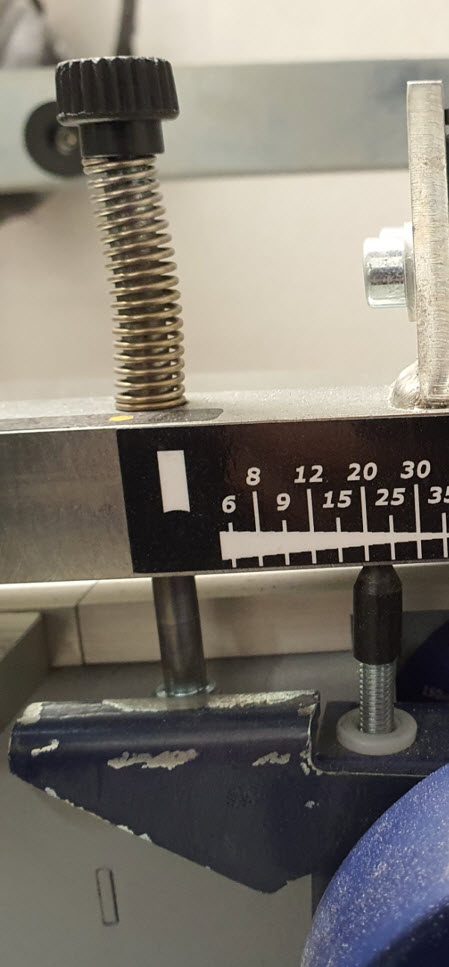 26 |
| © NIF Hockey Club
14/03/2023
Dressa slipskivan
Förbereda slip
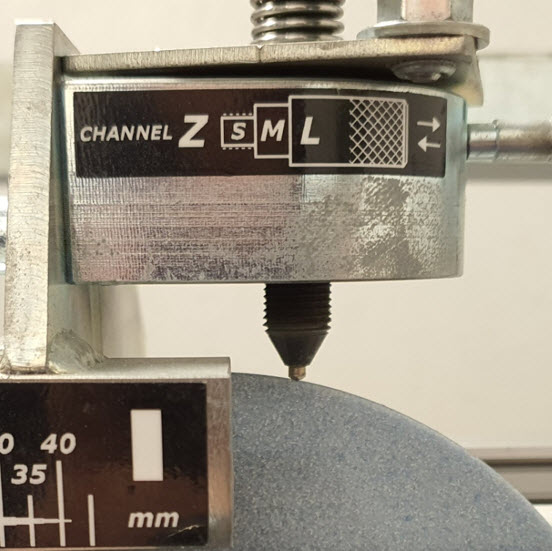 27 |
| © NIF Hockey Club
14/03/2023
Dressa slipskivan
Förbereda slip
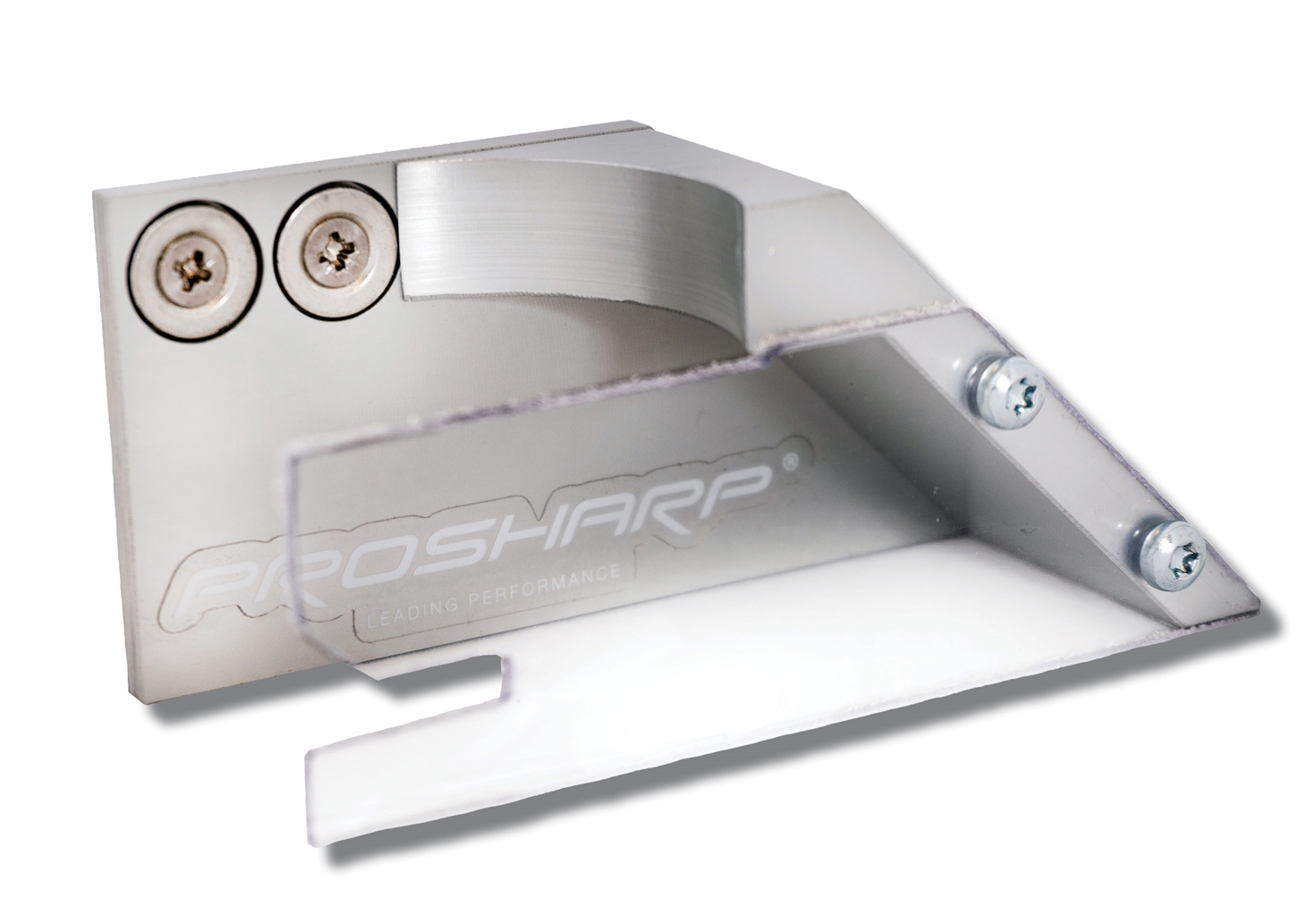 28 |
| © NIF Hockey Club
14/03/2023
Dressa slipskivan
Förbereda slip
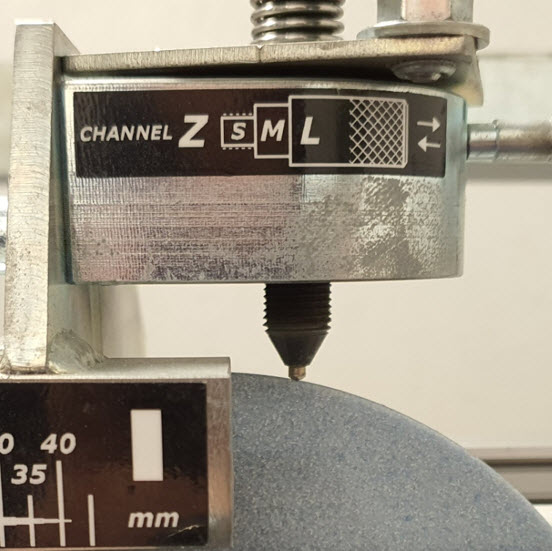 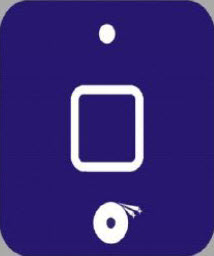 29 |
| © NIF Hockey Club
14/03/2023
Dressa slipskivan
Förbereda slip
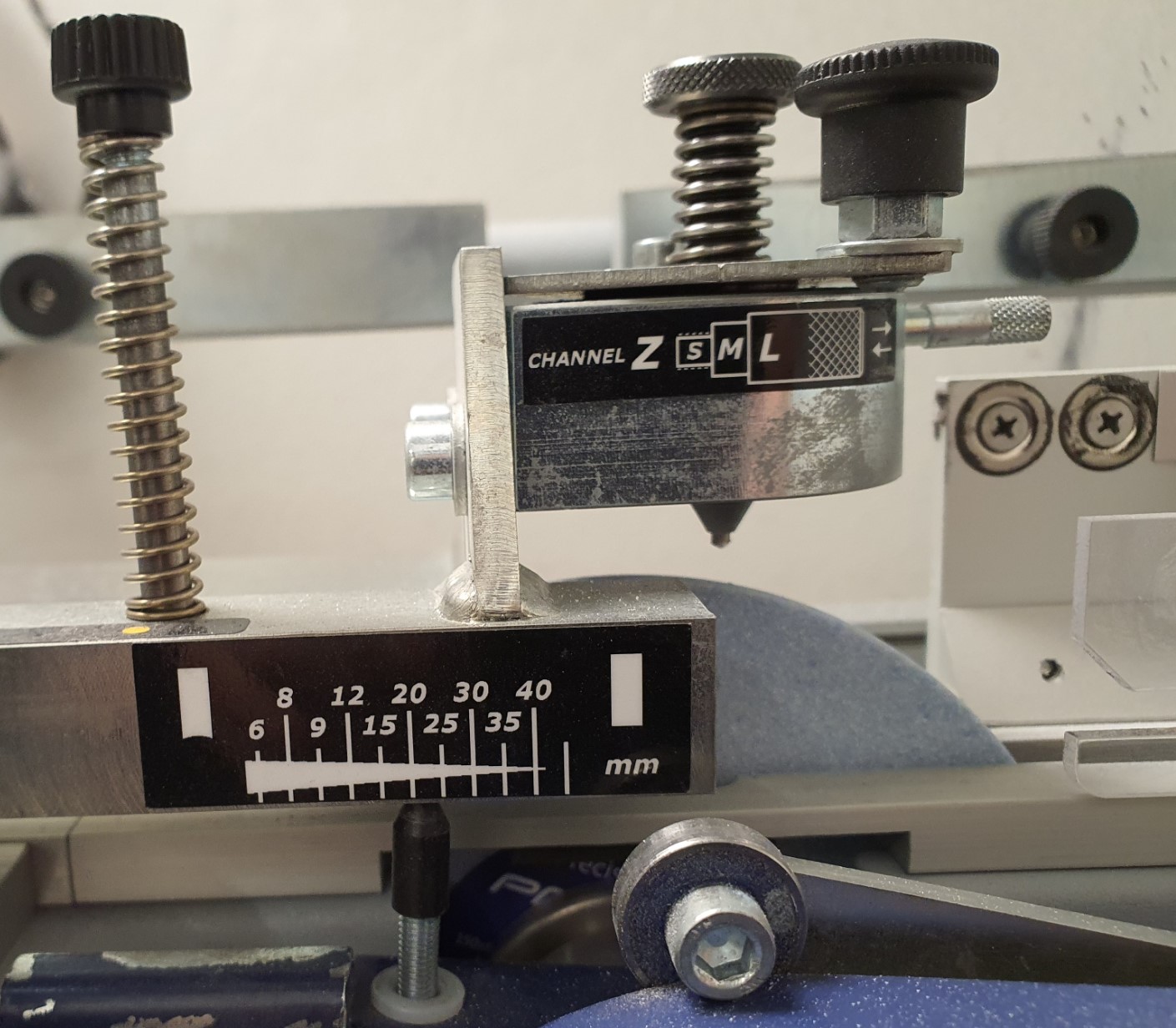 30 |
| © NIF Hockey Club
14/03/2023
Undersöka skridskon
Förbereda slip
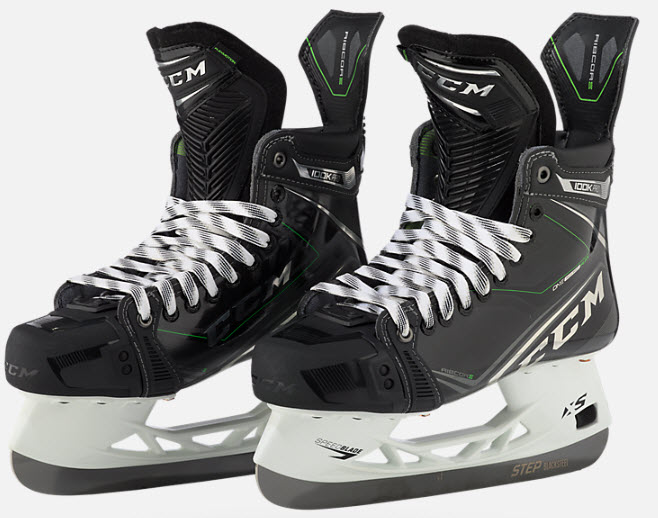 31 |
| © NIF Hockey Club
14/03/2023
Montera skridskon
Kan skridskon stå båda vägar när man slipar?       JA   
Men när man slipar radie måste tån vara mot vänster 
Centrera skridskon i släden
Skruv åt skruven till vänster på släden 
Starta slipningen
| © NIF Hockey Club
32 |
14/03/2023
Slipa
Välja antal slipcykler
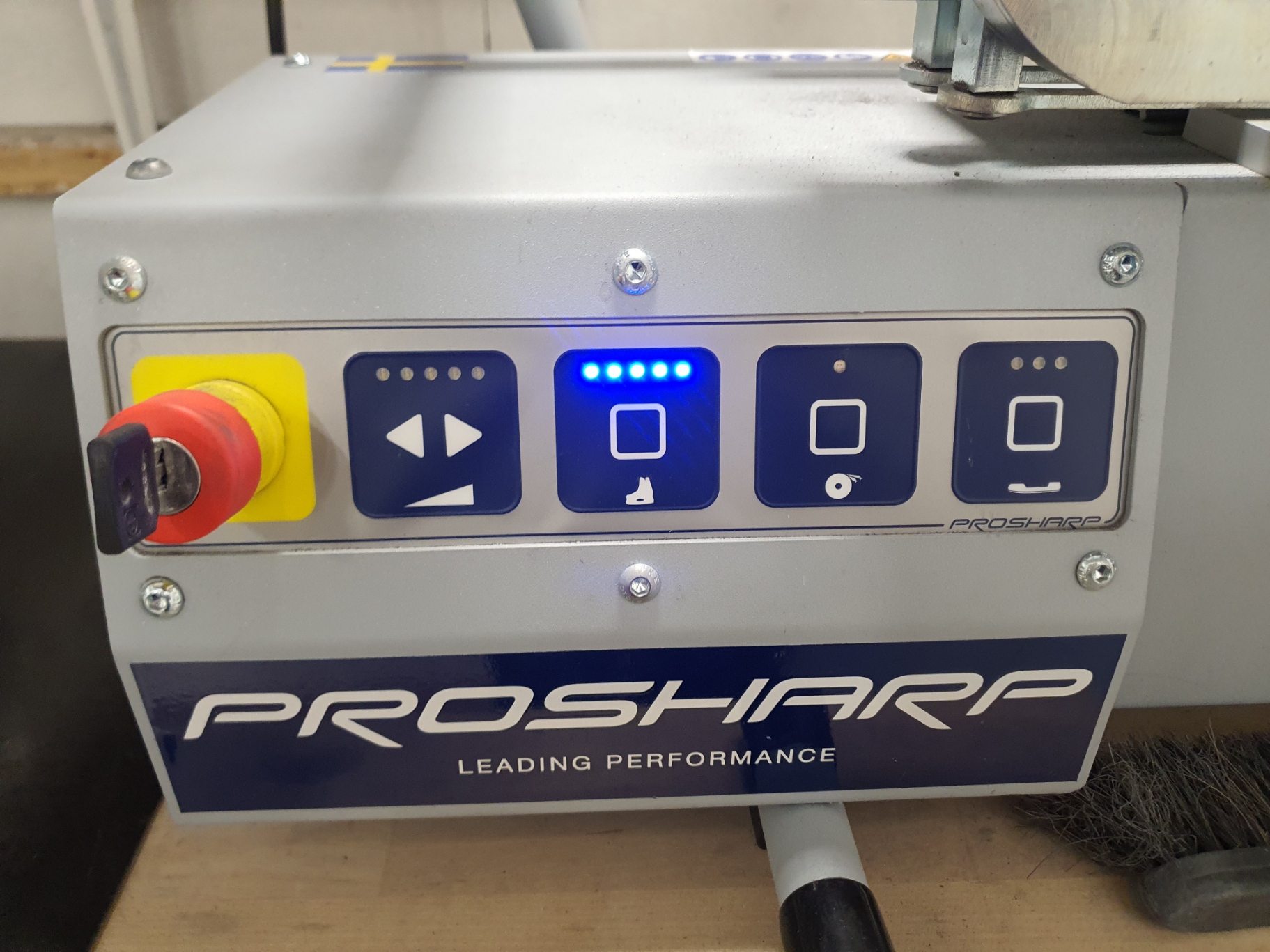 | © NIF Hockey Club
33 |
14/03/2023
Slipa
Fart på släden
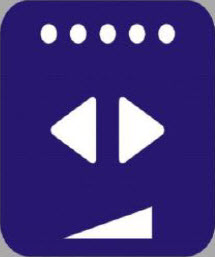 | © NIF Hockey Club
34 |
14/03/2023
Efter slipning
Använda bryne
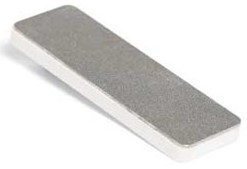 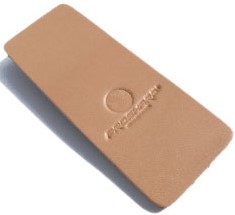 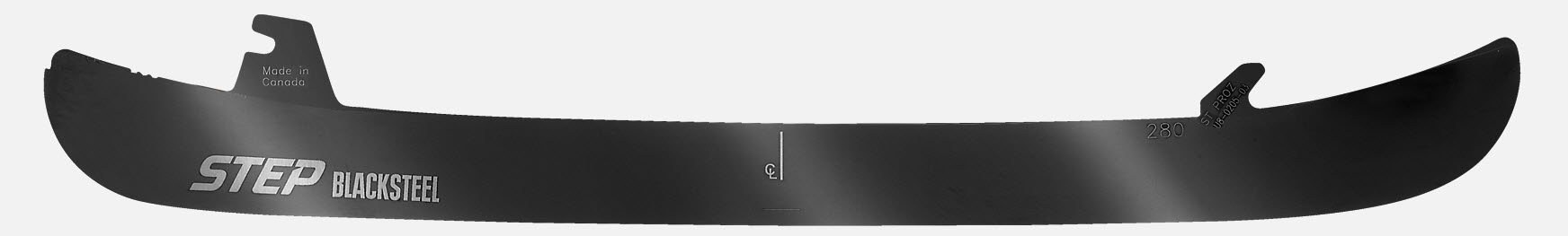 | © NIF Hockey Club
35 |
14/03/2023
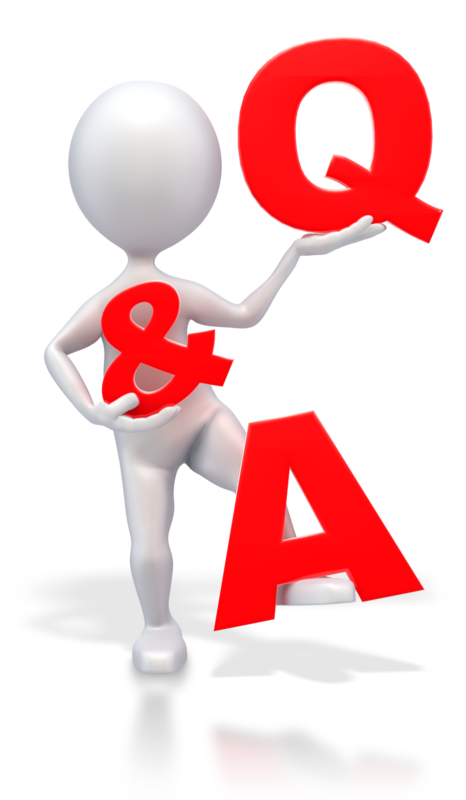 | © NIF Hockey Club
36 |
14/03/2023